November 2021
Association MAC Address Based on AID (A-AMAC)
Date: 2021-11-05
Authors:
Slide 1
Kurt Lumbatis, CommScope
November 2021
Abstract
A method is proposed to set the public MAC Address utilized during an association which is based on the BSSID of the AP-STA and the AID assigned to the STA upon association.  This can be utilized as an over the air MAC address which will be very difficult to correlate with a specific STA.
Slide 2
Kurt Lumbatis, CommScope
November 2021
Overview
Association IDs (AID) are assigned to STAs when they associate.
The AID can be utilized in conjunction with portions of the BSSID in order to formulate an association MAC address.
Both the AP and the STA will utilize the same material in order to formulate the Association MAC Address based on the AID –(A-AMAC).
Signalling within the AID itself will indicate to the STA to switch to the A-AMAC use post association.
Slide 3
Kurt Lumbatis, CommScope
November 2021
Baseline Idea
The baseline idea is to utilize the AID value returned to the STA in conjunction with other bytes pulled from other information from the cell itself.  For example the BSSID.  Below is one possible example.
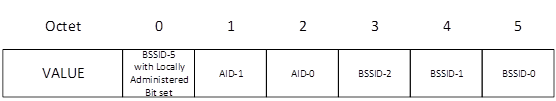 Slide 4
Kurt Lumbatis, CommScope
November 2021
Capability Advertisement and Use
Both the non-AP STA and the AP STA must advertise support for this capability in order to ensure that both are able to support this feature.
This may be implemented in the Capabilities or Extended Capabilities element.
Some changes will need to be made to the AID field to alert the STA to utilize the AID to generate the A-AMAC.
The AID may be changed while in use (based on timer, or other use cases) from the STA with the use of the AID Switch Request frame.  
Thus, a STA may change its A-AMAC at will to make the A-AMAC even more difficult to track.
Slide 5
Kurt Lumbatis, CommScope
November 2021
AID Field Changes
Per 9.4.1.8 of the 802.11-2020 standard
The AID field for a non-DMG and non-S1G STA is in the range of 1 to 2007. This value is placed in
the 14 LSBs of the AID field, with the two MSBs of the AID field set to 1.
The AID field for an S1G STA is in the range of 1 to 8191, and the 3 MSBs of the AID field are reserved.
The AID field for a DMG STA is in the range 1 to 254. The value 255 is reserved as the broadcast AID, and the value 0 corresponds to the AP or PCP. The 8 MSBs of the AID field are reserved.

By utilizing the bit 13 of the AID to signal the use of A-AMAC in the association, the STA may be made aware of the change of MAC address utilized during the duration of the Association.
This would be a change for non-DMG and non-S1G STAS however since 2007 only utilizes 12 bits, this could be accomplished.  This bit is reserved in all other cases.
Research is necessary to understand how this will affect MLO operations.
Slide 6
Kurt Lumbatis, CommScope
November 2021
Security Considerations
Per previous presentations, the establishment of the RSNA will be established outside of the context of the A-AMAC.
Slide 7
Kurt Lumbatis, CommScope
November 2021
References
IEEE 802.11-21/1539r0 – Rotating MAC Addresses Over the Air
Slide 8
Kurt Lumbatis, CommScope